Western festivals
第一课时
WWW.PPT818.COM
Warm up
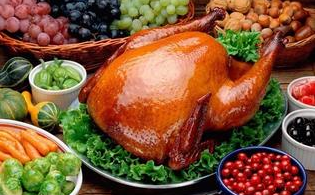 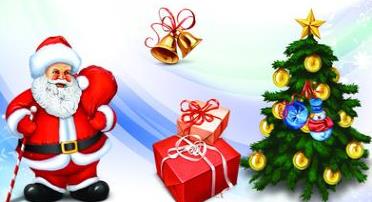 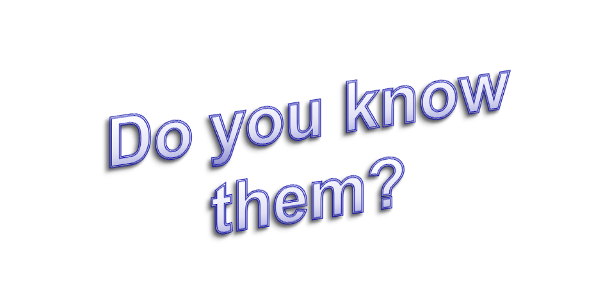 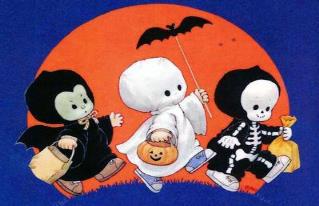 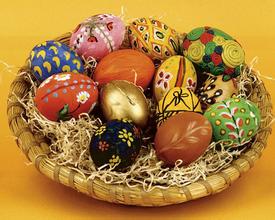 Listen and number
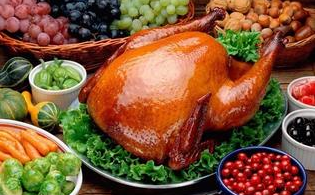 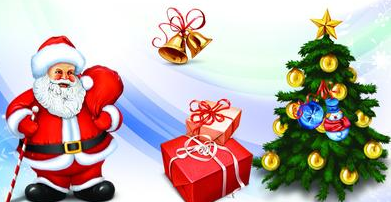 3
Thanksgiving
4
Christmas
(         )
(         )
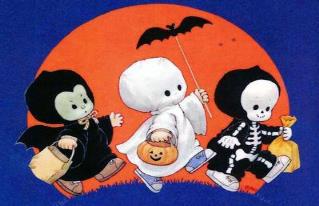 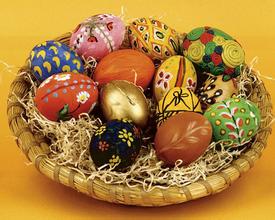 1
Easter
(         )
2
(         )
Halloween
Read and answer
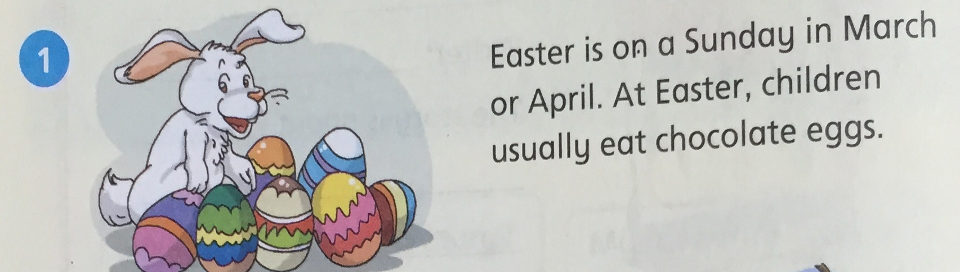 1.When is Easter?

2.What do children usually do on Easter?
It’s on a Sunday in March or April.
They usually eat chocolate eggs.
Presentation
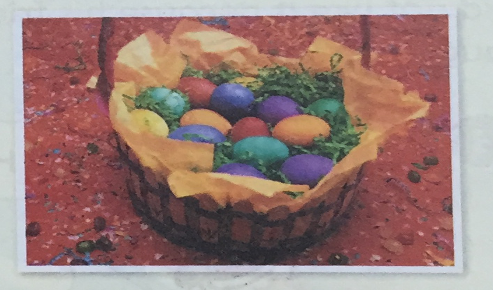 Easter
Read and answer
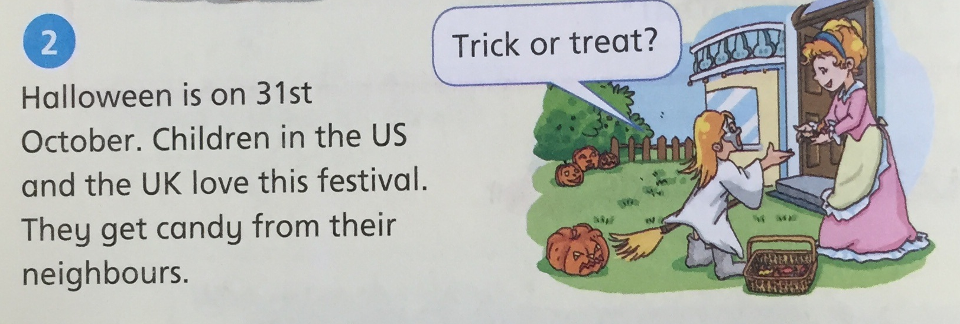 1.When is Halloween?

2.What do children do on Halloween?
It’s on 31st October.
They get candy from their neighbours.
Presentation
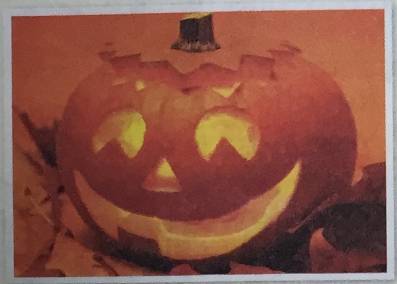 Halloween
Have a try
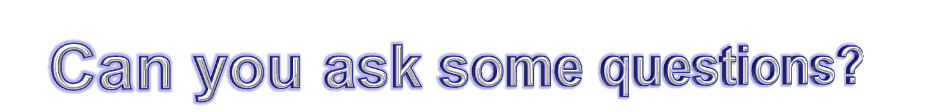 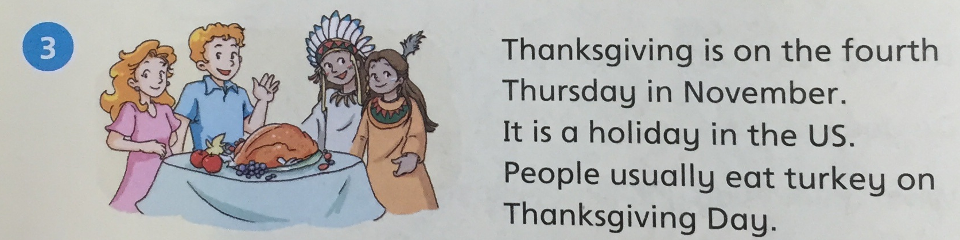 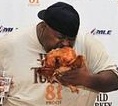 1.When …?
It’s ….
2.What …?
They ….
eat turkey
Presentation
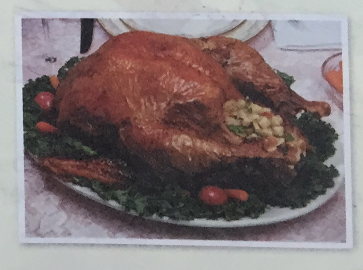 Thanksgiving
Have a try
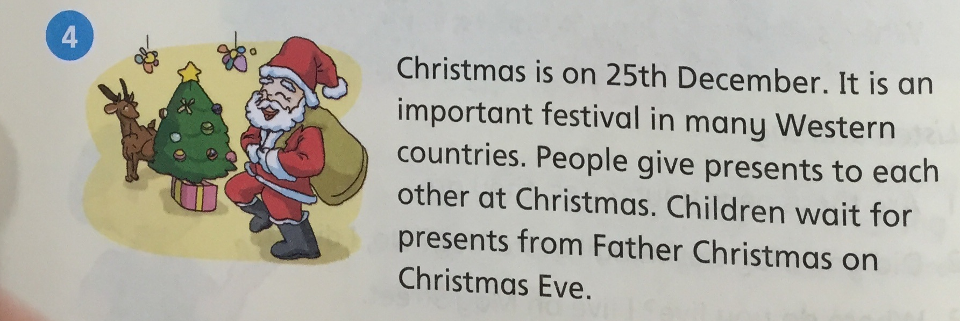 1.When …?
It’s ….
2.What …?
They ….
Presentation
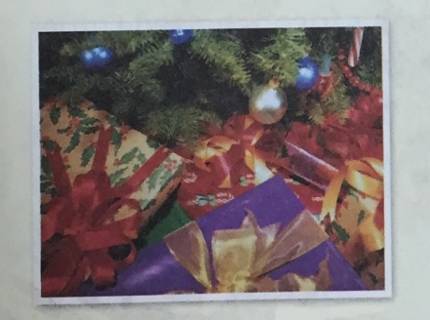 Christmas
Practice
What’s missing?
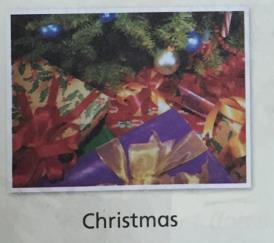 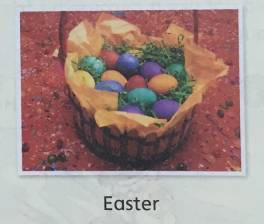 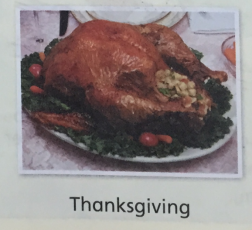 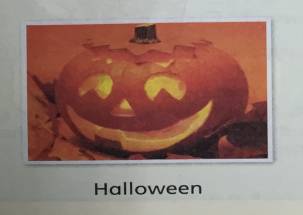 Practice
What’s missing?
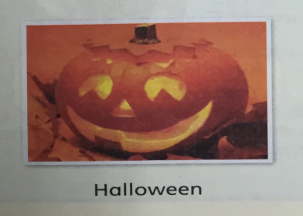 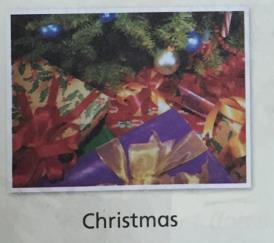 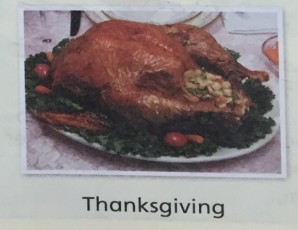 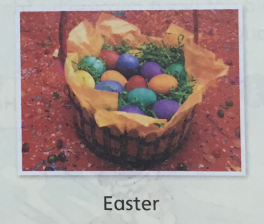 Practice
What’s missing?
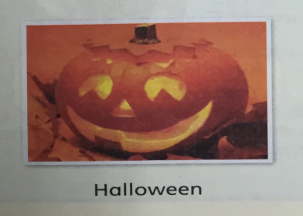 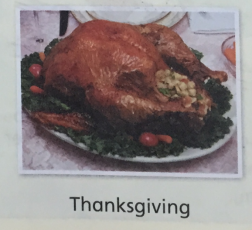 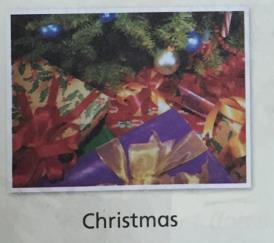 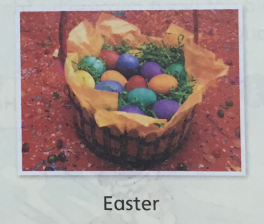 Practice
What’s missing?
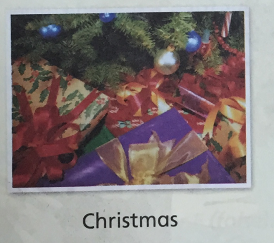 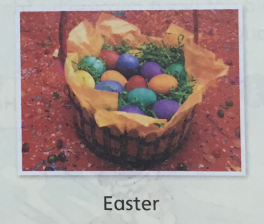 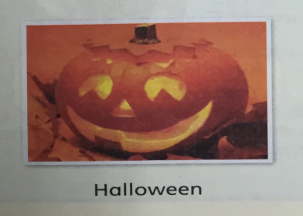 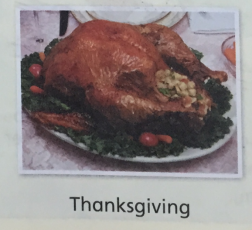 Ask and answer the questions in pairs
When is Easter / …?
It’s on ….
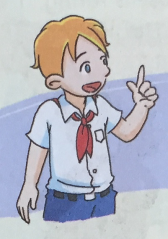 What do people do at this festival?
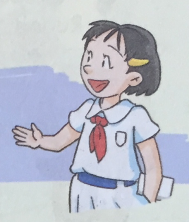 People usually ….
Homework
1.Tell your parents about the western festivals.

2.Finish P80 Part1.
The End